YAŞAM KÜLTÜRÜ OLARAK TİYATRODRAM SANATI ve TİYATRO SANATI
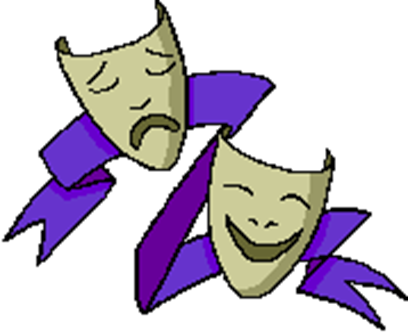 Öğr. Gör. Dr. Pınar KIZILHAN
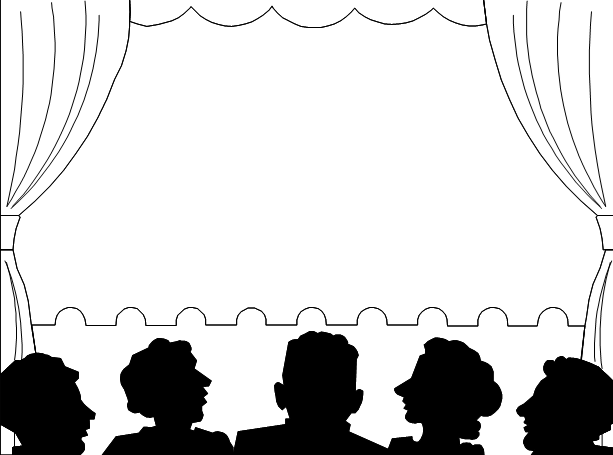 23.11.2019
Yaşam kültürü ve tiyatro
Yaşam nedir? Yaşamda insanın en temel ihtiyaçları nelerdir?
Öğr. Gör. Dr. Pınar KIZILHAN
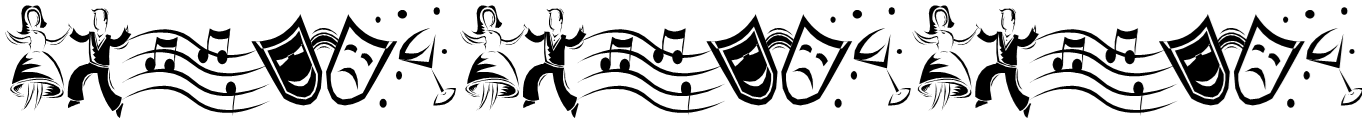 2
İnsanın ihtiyaçları
23.11.2019
İletişim kurma,

Kültürleme, 

Öğretme,

Emir verme
DİL
Ayırt eder,

Tanımlar,

İfade eder
Öğr. Gör. Dr. Pınar KIZILHAN
ANLATMA
3
Johan Huizinga, 2018. Homo Ludens,Oyunun Kültür İçindeki Yeri Üzerine Bir İnceleme (Çev. Orhan Düz). İstanbul, Alfa Yayınları.
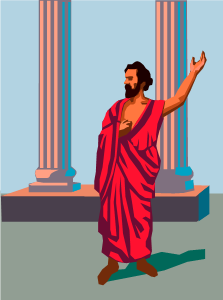 23.11.2019
Her soyut ifadenin arkasında en çarpıcı metafor ve metaforun arkasında da bir kelime oyunu yatar. Böylece insan hayata ifadeler katarak doğal dünyanın yanı sıra ikinci bir şiirsel dünya yaratır. 


Johan Huizinga, 2018. Homo Ludens,Oyunun Kültür İçindeki Yeri Üzerine Bir İnceleme (Çev. Orhan Düz). İstanbul, Alfa Yayınları.
Öğr. Gör. Dr. Pınar KIZILHAN
4
Bir anlatım aracı olarak dram
23.11.2019
Destanlar (Mitoslar)

Ritüeller

Masallar

Halk oyunları

Deyişler
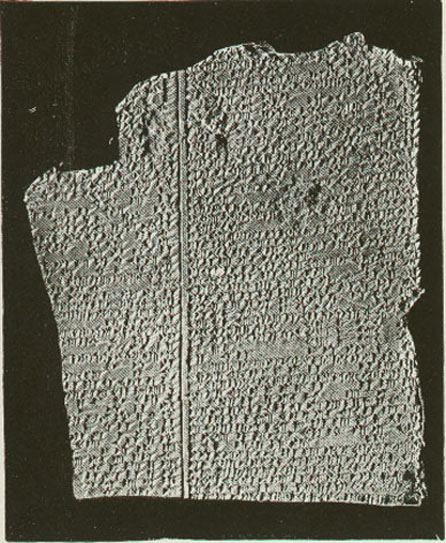 Öğr. Gör. Dr. Pınar KIZILHAN
Gılgamış Destanı
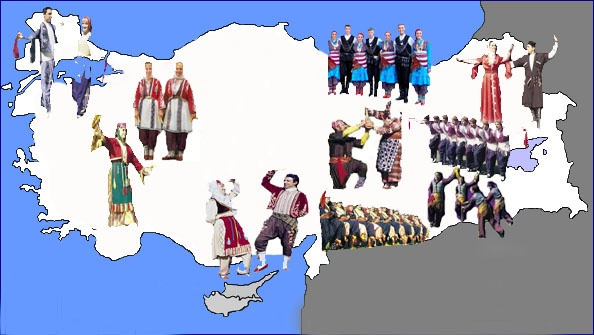 5
23.11.2019
Mitoslar dış dünyanın dönüştürülmesi veya «tahayyülüdür». İnsan dünyayı ilahi olana dayandırarak açıklama peşine düşer (İlyada Odessa, Kalavela, Gılgamış).
Öğr. Gör. Dr. Pınar KIZILHAN
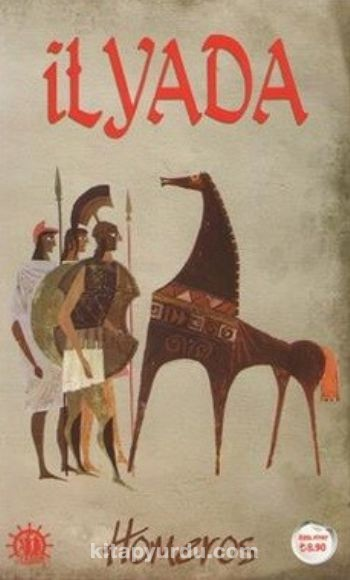 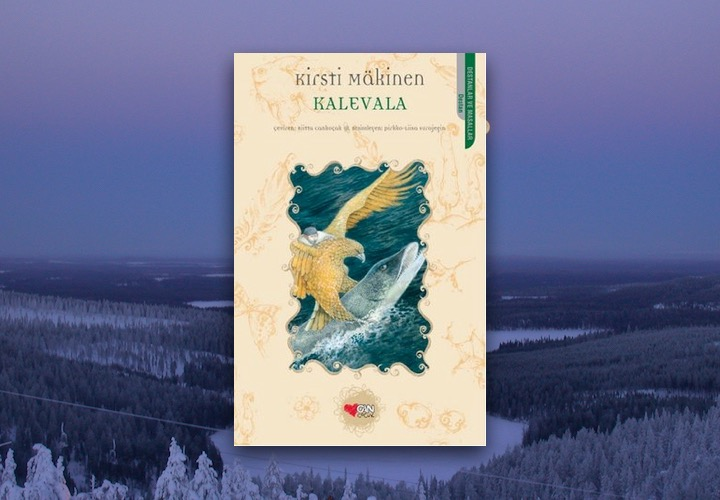 6
23.11.2019
Ritüeller, 

İlkel toplum kutsal ayinlerini, adaklarını yerine getirirken saf oyun ruhu taşır.
Öğr. Gör. Dr. Pınar KIZILHAN
7
MASALLAR
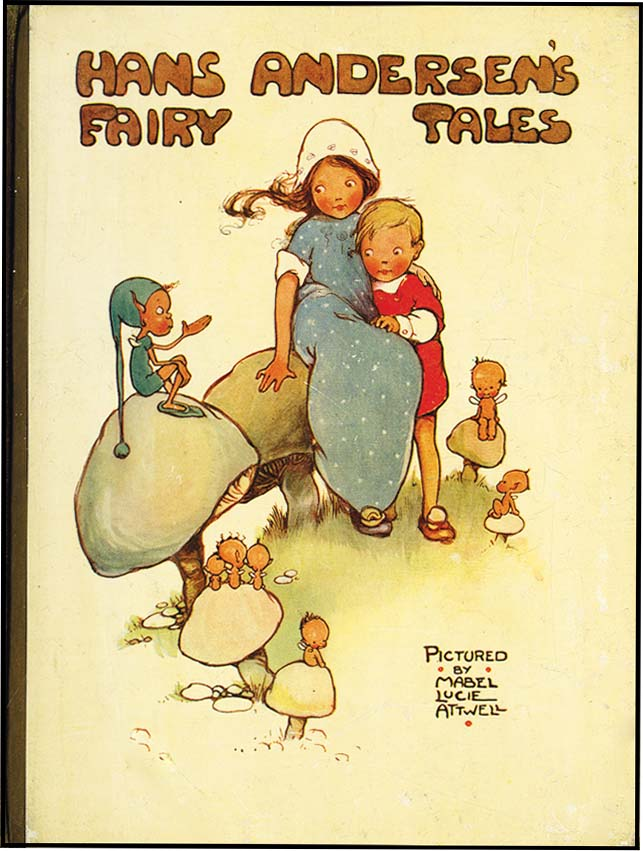 23.11.2019
Öğr. Gör. Dr. Pınar KIZILHAN
8
Grimm Masalları
Andersen Masalları
23.11.2019
Öğr. Gör. Dr. Pınar KIZILHAN
Bahar Masalları
Bencil Dev (Oscar Wilde)
Baharı Getiren Dede (Japon Masalı)
Bahar Meltemi (Zoltán Zelk)
On İki Ay (Slovak Masalı)
9
23.11.2019
Öğr. Gör. Dr. Pınar KIZILHAN
10
Dede Korkut Masalları
23.11.2019
Öğr. Gör. Dr. Pınar KIZILHAN
Behrengi Masalları
11
Maysa ile Bulut
23.11.2019
Maysa ile Bulut adlı çizgi filmde göçebe kültürde çadırda yaşayan insanların sözel anlatımında dramanın özellikleri görülmektedir.
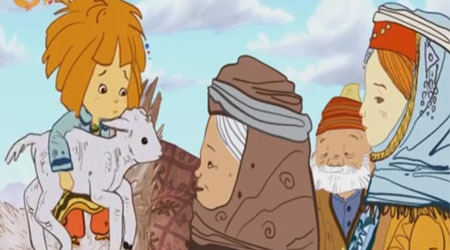 Öğr. Gör. Dr. Pınar KIZILHAN
12
Deyişler
23.11.2019
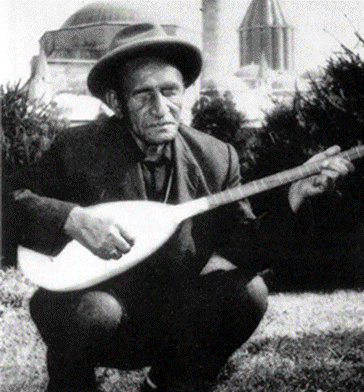 Anlatamam derdimi dertsiz insanaDert çekmeyen dert kıymetini bilemezDerdim bana derman imiş bilmedimHiç bir zaman gül dikensiz olamazGülü yetiştirir dikenli çalıArı her çicekten yapıyor balıKişi sabır ile bulur kemaliSabretmeyen maksudunu bulamazAh çeker aşıklar ağlar zarınanYüce dağlar şöhret bulmuş karınanÇağlar deli gönül ırmaklarınanAğlar ağlar göz yaşını silemezVeysel günler geçti yaş altmış olduDöküldü yaprağım güllerim solduGemi yükün aldı gam ilen dolduHarekete kimse mani olamaz
				Aşık Veysel
Öğr. Gör. Dr. Pınar KIZILHAN
13
Deyişler
23.11.2019
Bu Dünyanın DevranınaAldanma Gönül AldanmaZilli Çanlı KervanınaAldanma Gönül AldanmaGüldürür Yüze DevranıBir Gün Okutur FermanıBulaman Derde DermanıAldanma Gönül AldanmaBilir Misin Neden NesinBir Gün Kesilecek SesinÇürür Cisminle KafesinAldanma Gönül AldanmaEvden Barktan GeçeceksinEcel Tasın İçeceksinNe Ektinse BiçeceksinAldanma Gönül AldanmaGelmemişken Ölüm CanaAğla Yalvar Yana YanaHaktan Yardımı Olsun SanaAldanma Gönül AldanmaCafer Sözünü Kısa KesKemalata Eyle HevesMenzil Almaz Tamah NekesAldanma Gönül Aldanma
Nesimi
Öğr. Gör. Dr. Pınar KIZILHAN
14
17. YY TİYATRO DÜNYASI
23.11.2019
Shakespeare’den

Calderon

Racine’ye 

uzanan bir dizi parlak yazarla drama türü, Batı edebiyatına hakim olmuştu. O zamanlar dünyayı her insanın kendi rolünü oynadığı bir sahneye benzetmek modaydı.
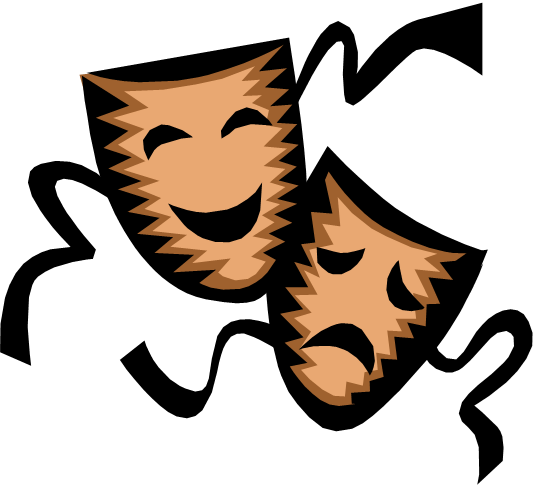 Öğr. Gör. Dr. Pınar KIZILHAN
15
23.11.2019
Peki bu, uygarlık içinde oyun unsurunun açıkça kabul edildiği anlamına mı geliyordu? Hayatın sahneye benzetilmesi modası, ahlaki tonuyla revaçta olan Yeni-Platonculuğun bir yansımasıydı. 



Johan Huizinga, 2018. Homo Ludens,Oyunun Kültür İçindeki Yeri Üzerine Bir İnceleme (Çev. Orhan Düz). İstanbul, Alfa Yayınları.
Öğr. Gör. Dr. Pınar KIZILHAN
16
23.11.2019
«Oyun ciddiyet olmayandır»

Oyun diye adlandırdığımız formu, onunla ilişkiliymiş gibi görülen diğer formlardan ne kadar ayırmaya çalışırsak, oyun kavramının mutlak bağımsızlığı o kadar kendini gösterir.
Öğr. Gör. Dr. Pınar KIZILHAN
17
Oyun
23.11.2019
Oyun, olağan veya gerçek hayat değildir. Oyun gerçek hayatın dışına çıkıp kendine özgü doğası olan geçici bir faaliyet alanına girmektir. Her çocuk -mış gibi yaptığını veya sırf eğlenmek için oynadığını gayet iyi bilir.
Öğr. Gör. Dr. Pınar KIZILHAN
18
DRAMA
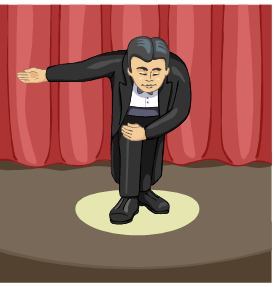 23.11.2019
Sözcük olarak Yunanca «dran»dan türemiştir. Dran, yapmak, etmek, eylemek anlamı taşımaktadır. Drama ise, eylem anlamını taşıyan, yine Yunanca «drmenon»un, seyirlik olarak benzetmecisi biçimindeki kullanımdı. Tiyatro bilimi açısından drama, özetlenmiş ve soyutlanarak eylem durumları anlamını almıştır (İlhan, Okuvuran, Adıgüzel, 2004). 
İlhan, A. Okuvuran, A. Adıgüzel, Ö. (2004). Drama. İstanbul: Meb Yayınları.
Öğr. Gör. Dr. Pınar KIZILHAN
19
Tiyatro
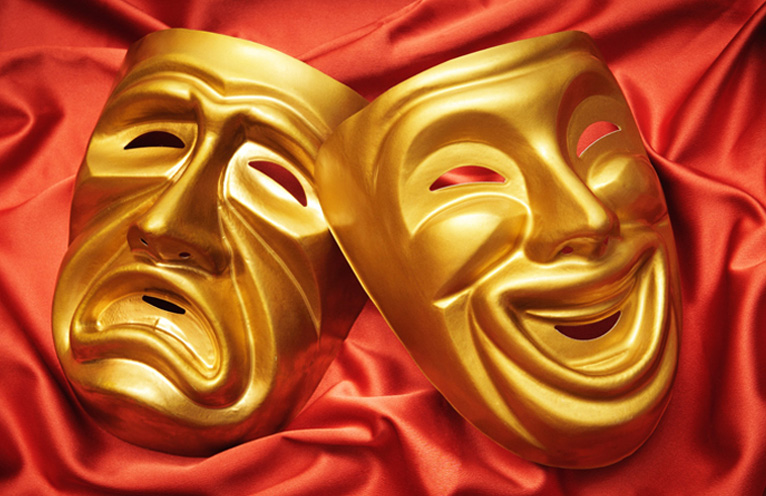 23.11.2019
Özet olarak kökeni ritüeller, öykü anlatma, masallar, dinleme isteği ya da ritimli danslar olarak açıklanan tiyatro, bir başka yönüyle insanın insana insanla anlattığı sanat olarak tanımlanabilir (İlhan, Okvuran, Adıgüzel, 2004).
Öğr. Gör. Dr. Pınar KIZILHAN
20
23.11.2019
Geleneksel sanatın göndergesel karakteri vardır. Güzel görünümün öne çıkarılması Avrupa’daki plastik kültürün temel prensibi haline gelmiştir.
Öğr. Gör. Dr. Pınar KIZILHAN
21
23.11.2019
Batı tiyatrosunun kaynakları, geleneksel tiyatromuz ile benzerlikler gösterir. 

Gölge oyunu, Kukla, Karagöz,
Köy seyirlik oyunları
Ortaoyunu
 Meddah

dram sanatının en eski temsilcisi tiyatro şemsiyesi altında toplanır.
Öğr. Gör. Dr. Pınar KIZILHAN
22
Oyun
23.11.2019
Oyun oynamayı gerçekte eğlenceli kılan nedir?

Oyun, söyleyemediklerimizi söylemimizi sağlar

Oyun irrasyoneldir. Oyunun varlığı, bizim evren içindeki konumumuzun mantıküstü doğasını sürekli doğrular.

Oyun, yaşanmamış ama yaşanması muhtemel olayların anlatımıdır .
Öğr. Gör. Dr. Pınar KIZILHAN
23
DRAM SANATI ve TİYATRO SANATI
23.11.2019
Aristoteles’in ‘Poetika’ adlı yapıtında söylediği üzere, tiyatro temelinde;

Oyun: Doğuştan gelen yetidir, hoşlanma duygusu içerir. Opera, bale, sinema, gibi başka sanatların da temelini oluşturur.

Dram: Çok yaygın bir sanattır, tiyatrodan sinemaya, operadan baleye, çizgi filmden radyo oyununa, kukla oyunundan dramatik danslara, video kliplerden dramatik reklamlara kadar uzanır.  En çok değişime uğrayan sanattır. Bu durum dramın tanımını güçleştirmektedir.
 (Hasan Erkek, 2014, Türk Tiyatrosu, Ünite 1 Anadolu Üniversitesi Yayınları).
Öğr. Gör. Dr. Pınar KIZILHAN
24
DRAM SANATI ve TİYATRO SANATI
23.11.2019
Dram, özellikleri aynı kalmasına rağmen, kültürden kültüre farklılık göstermektedir, Roma Dönemindeki mimler de İran’daki Ta’ziyeler de dram olarak tanımlanmaktadır.

Bu nedenle, dram biçimlerinin ortak yanlarını bulup çıkarmak kolay değildir 
(Hasan Erkek, 2014, Türk Tiyatrosu, Ünite 1 Anadolu Üniversitesi Yayınları).
Öğr. Gör. Dr. Pınar KIZILHAN
25
DRAM SANATI ve TİYATRO SANATI
23.11.2019
Bununla birlikte her türde dram sanatının değişmeyen özellikleri de bulunmaktadır. 

Eğitimde yaratıcı drama
Tıpta psikodrama
İletişim araçlarında; radyo televizyon programlarında
Politikada; propoganda amaçlı konuşmalar
(Hasan Erkek, 2014, Türk Tiyatrosu, Ünite 1 Anadolu Üniversitesi Yayınları).
Öğr. Gör. Dr. Pınar KIZILHAN
26
DRAM SANATI ve TİYATRO SANATI
23.11.2019
Dram sanatını tanımlamanın bir başka güçlüğü de onun başka sanatlarla olan ilişkisinden kaynaklanmaktadır;

Şiir, dans, destan, öykü, roman, resim, müzik
(Hasan Erkek, 2014, Türk Tiyatrosu, Ünite 1 Anadolu Üniversitesi Yayınları).
Öğr. Gör. Dr. Pınar KIZILHAN
27
Dram sanatı içinde ortaya çıkan sanat dalları
23.11.2019
Tiyatro
Dramatik dans
Opera
Bale
Sinema
Televizyon

(Hasan Erkek, 2014, Türk Tiyatrosu, Ünite 1 Anadolu Üniversitesi Yayınları).
Öğr. Gör. Dr. Pınar KIZILHAN
28
Dram sanatı içinde ortaya çıkan sanat dalları
23.11.2019
İlk opera 1594’te İtalya’da yazılmış ve sahnelenmiştir, ‘Dafne’ adını taşıyan bu operanın librettosu Ottavio Rimuccini ve Giulio Geccini tarafından yazılmış müziği ise Jacopo Peri tarafından bestelenmiştir (Hasan Erkek, 2014, Türk Tiyatrosu, Ünite 1 Anadolu Üniversitesi Yayınları).
Öğr. Gör. Dr. Pınar KIZILHAN
29
Dram sanatı içinde ortaya çıkan sanat dalları
23.11.2019
Modern anlamda balenin doğuşu Jean Georges Noverre’in 1760 yılında yayımladığı öykü anlatımına dayalı dansı içeren ‘Letters on the Dance and Ballet’ eserine dayanır (Hasan Erkek, 2014, Türk Tiyatrosu, Ünite 1 Anadolu Üniversitesi Yayınları).
Öğr. Gör. Dr. Pınar KIZILHAN
30
Dram sanatı içinde ortaya çıkan sanat dalları
23.11.2019
Sinemanın keşfinden sonra, dram sanatı açısından önemli bir başka araç ise televizyondu. İlk drama yayını Pirandello’nun ‘Ağzı Çiçekli Adam’ oldu.
(Hasan Erkek, 2014, Türk Tiyatrosu, Ünite 1 Anadolu Üniversitesi Yayınları).
Öğr. Gör. Dr. Pınar KIZILHAN
31
Dram sanatı içinde ortaya çıkan sanat dalları
23.11.2019
Radyoda yapılan dramatik etkinlikler de dram sanatının özgün bir biçimidir.  Radyo tiyatrosu, dramatik skeçler v.b.
(Hasan Erkek, 2014, Türk Tiyatrosu, Ünite 1 Anadolu Üniversitesi Yayınları).
Öğr. Gör. Dr. Pınar KIZILHAN
32
Dram Sanatının Kaynağı
23.11.2019
Büyü: Tanrıya yönelik ve hayatı kolaylaştırmak amacıyla yapılan simgesel, sözsel eylemler. Nesnel ve bilimsel bilginin gelişmesiyle etkisi azalır. Ritüel ve mitos sanatsal bir biçime dönüşür.  

Çalışma: Birlikte iş yapma, birlikte duraklama, üretme. 

İletişim: Dile getirme isteği

Öykü anlatıcılığı ve oyun oynama içgüdüsü

Tartımlı dans ve müzik
(Hasan Erkek, 2014, Türk Tiyatrosu, Ünite 1 Anadolu Üniversitesi Yayınları).
Öğr. Gör. Dr. Pınar KIZILHAN
33
Dram Sanatının Kaynağı
23.11.2019
Dram, bütün öteki sanatlarda olduğu gibi bir sanat olarak ortaya çıkmamış, zorunlu bir gereksinmeden doğmuştur (Şener, 2003). 

Dram sanatının ağırlıklı olarak, simgesel söz ve eylemlere dayalı ritüel ve mitoslardan (anlatı) doğduğu egemen bir görüş olarak karşımıza çıkmaktadır. 

Dram sanatının ortaya çıkması simgesel söz olan mitosun ve simgesel eylem olan ritüelin değişime uğramasıyla biçimlendi.
(Hasan Erkek, 2014, Türk Tiyatrosu, Ünite 1 Anadolu Üniversitesi Yayınları).
Öğr. Gör. Dr. Pınar KIZILHAN
34
Dram Sanatının Kaynağı
23.11.2019
Ritüeller biçim açısından dramatikti.

Pratik bir işlev ile oluşturulan mitoslar (anlatı) ise şiirsel dilin kullanılması, kurmacanın egemen olması, kendiliğinden sanatsal bir nitelik taşımasına neden oluyordu. Epik şiir, roman ve öykü buradan gelişti.  
(Hasan Erkek, 2014, Türk Tiyatrosu, Ünite 1 Anadolu Üniversitesi Yayınları).
Öğr. Gör. Dr. Pınar KIZILHAN
35